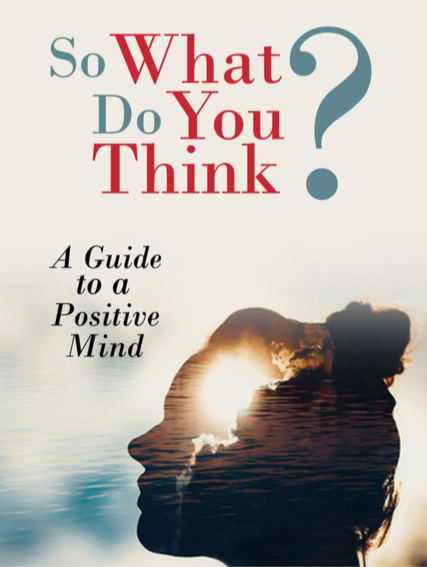 Expand your MIND       Fuel your BODY         Feed your SOUL
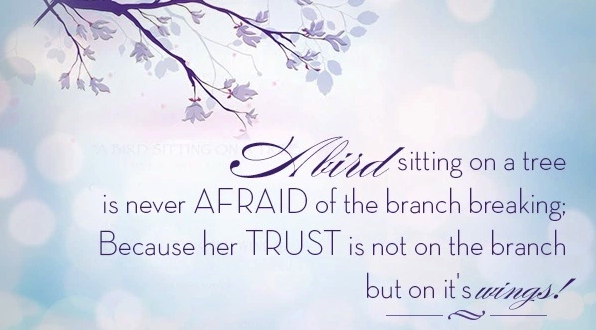 When we solve problems for others we disempower them.
We don’t allow them to build resilience because they haven’t had the opportunity to develop the confidence in themselves to problem solve.
How do you help empower them?
If you’re not solving problems for them 
how can you help them?
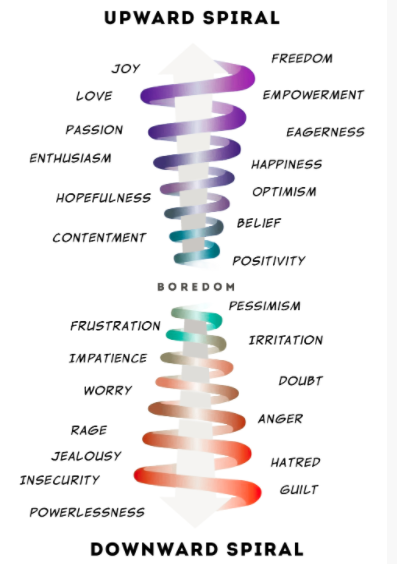 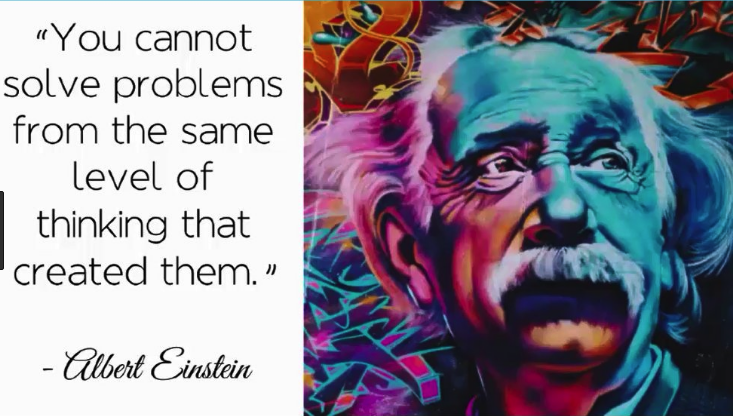 TIP 1:PRIORITISE YOUR OWN WELLBEING
TIP 2:FOCUS ON WHAT YOU WANT
Neuroscientists tell us we must activate our RAS !Our Reticular Activation System
Your reticular formation picks up all the sensory input from your environment and, if it’s related to what you’re focussing on, it sends a signal to your conscious brain to alert it that something of interest to you is going on.
It does this at a speed 800 times faster than your conscious brain cells operate.
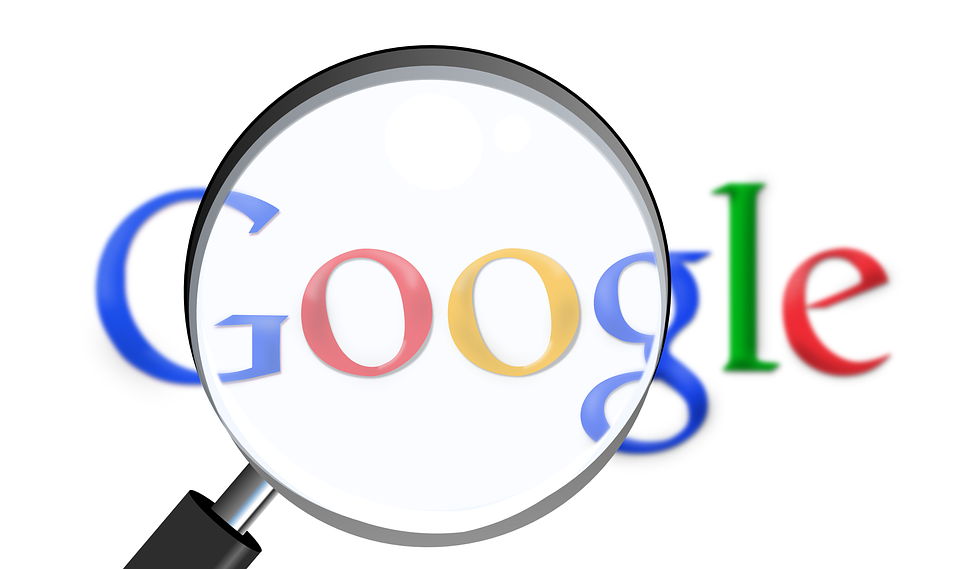 Are you too busy complaining about what you don’t want or are you focussed on what you do want?
That which you put your attention on 
expands!
TIP 3:RE-SET THE MOMENTUM
Your thought processes work on momentum too.
This is why sometimes it feels like you can control your thoughts and other times it feels like your thoughts control you.
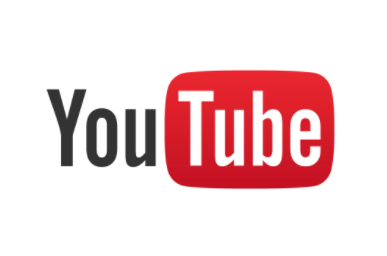 Momentum eases when you
SLEEP
MEDITATE
EXERCISE
Teenagers, these days, rarely give their brains any time to re-set momentum.
Conflicting momentum makes them feel so much more 
anxious & vulnerable.
TIP 4:FIND THE BALANCE BETWEEN MANAGER & CONSULTANT
Lean on the side of MANAGER
NUTRITION
SLEEP
WHO THEY HANG AROUND WITH
THEIR ONLINE ACTIVITY
THEIR DOWN TIME
Lean on the side of CONSULTANT
THEIR PROBLEMS
THEIR GOALS
THEIR LIFE PATH
As a CONSULTANTHOLD THE VISION OF THEIR SUCCESS
As you try to strike the right balance between manager & consultant you’ve got to be TALKING TO THEM- CONNECT
Be involved but not too involved
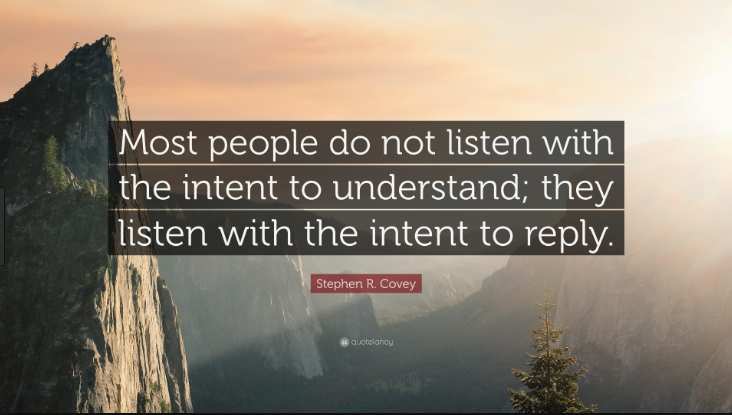 To understand someone really means…
LISTEN WITHOUT JUDGEMENT
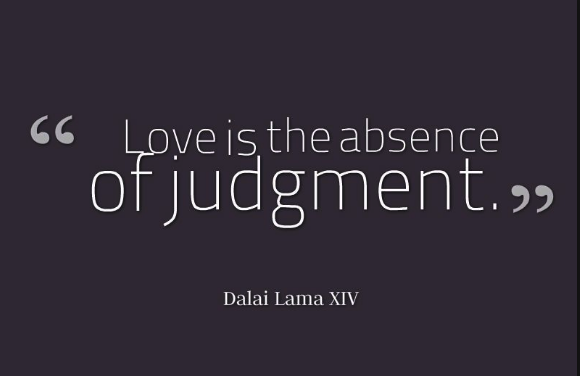